TEMARIO 1º ESO
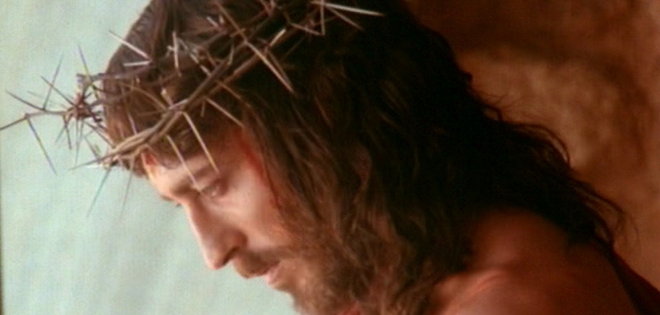 ESQUEMA
I.-LOS EVANGELIOS
II.-LA IGLESIA CONTINUA LA OBRA DE JESÚS
III.-PRESENCIA DE CRISTO HOY
IV.-EL ESPÍRITU SANTO
LOS EVANGELIOS
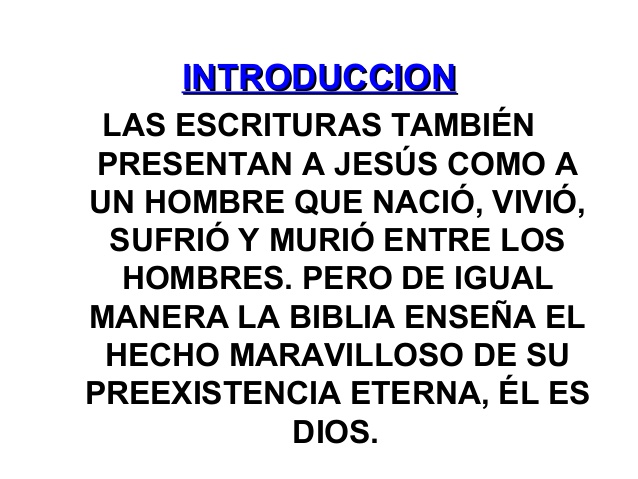 LOS EVANGELIOS
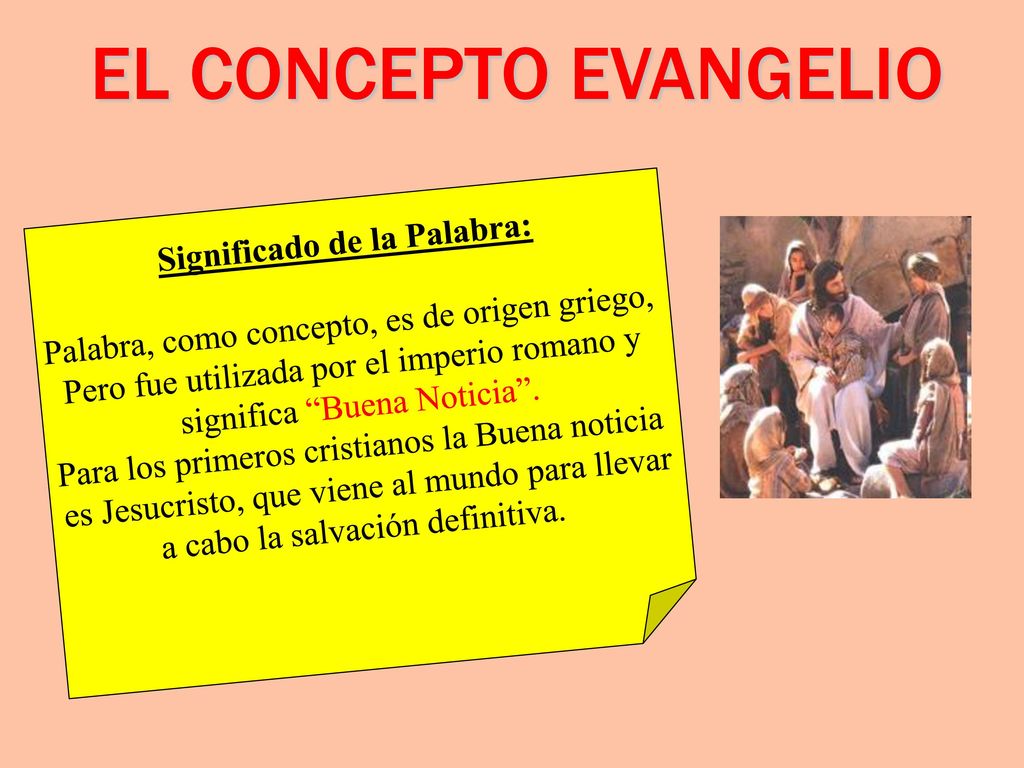 LOS EVANGELIOS
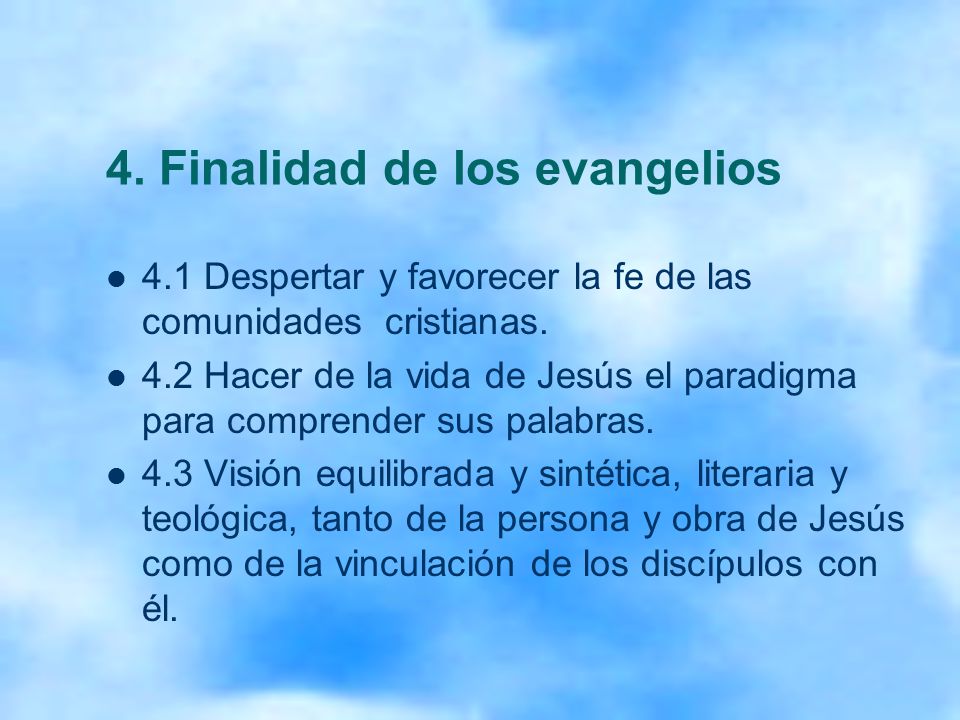 LOS EVANGELIOS
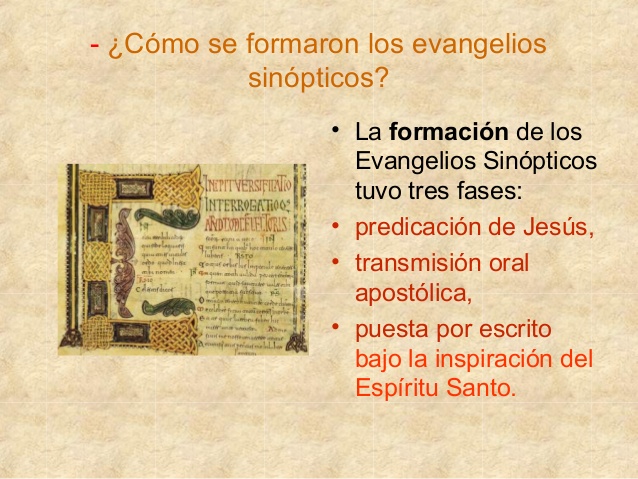 LOS EVANGELIOS
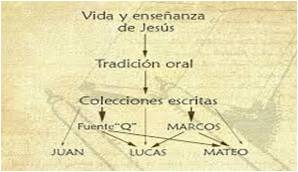 IGLESIA CONTINUA LA OBRA DE JESÚS
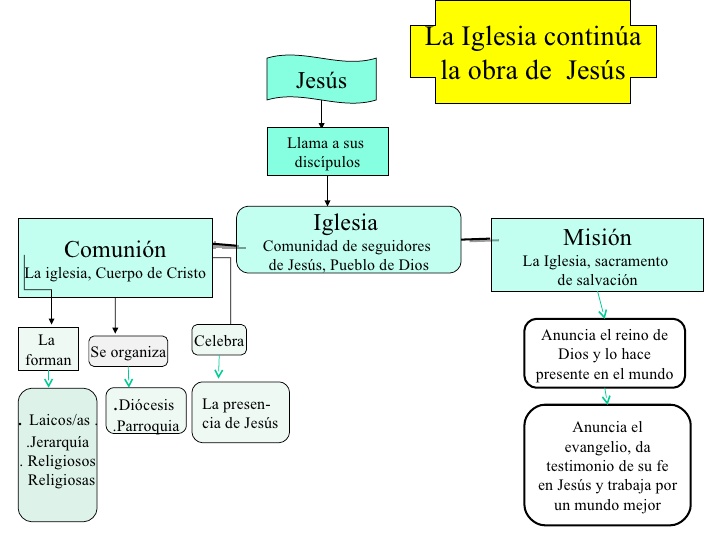 PRESENCIA DE CRISTO HOY
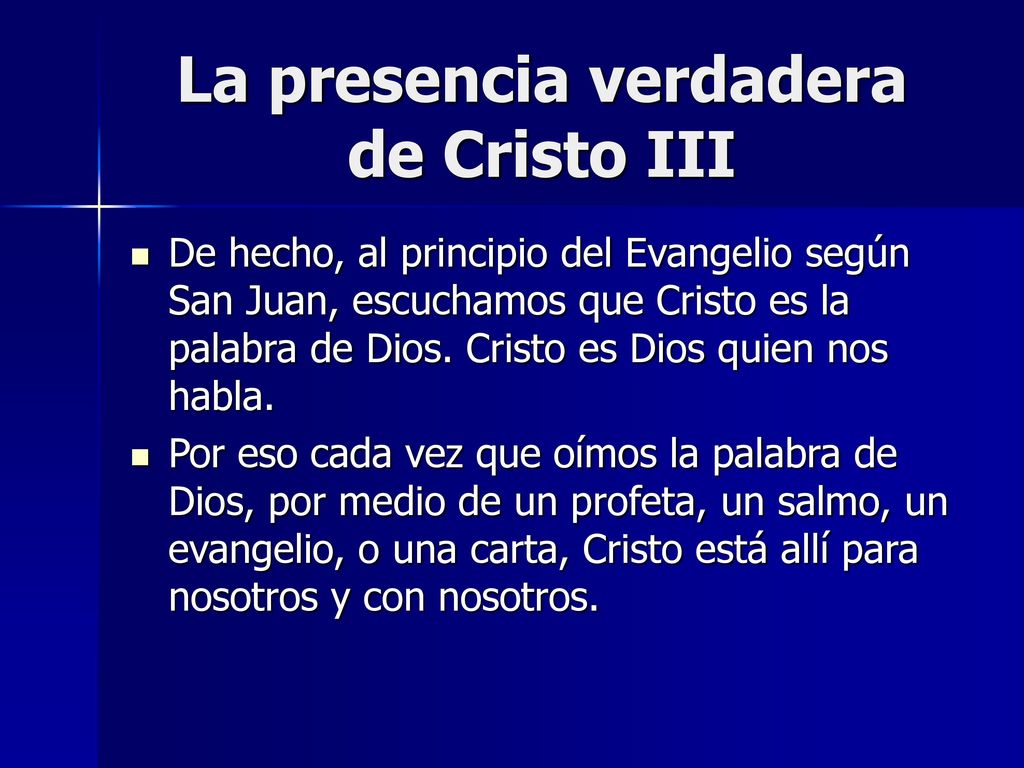 PRESENCIA DE CRISTO HOY
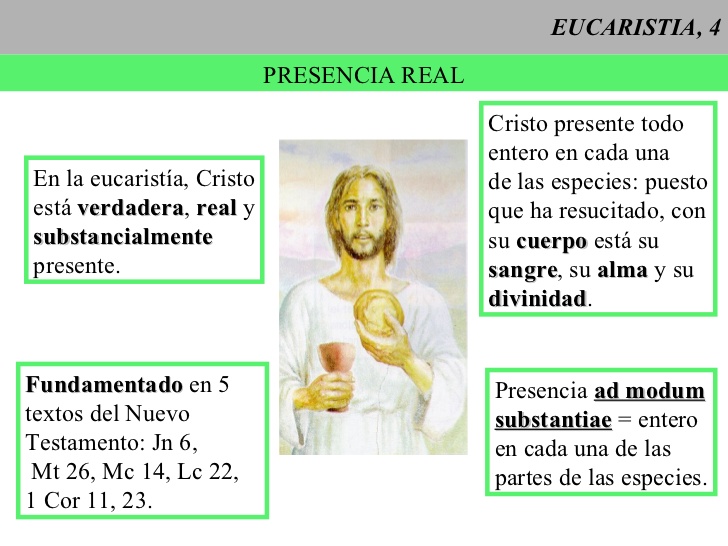 PRESENCIA DE CRISTO HOY
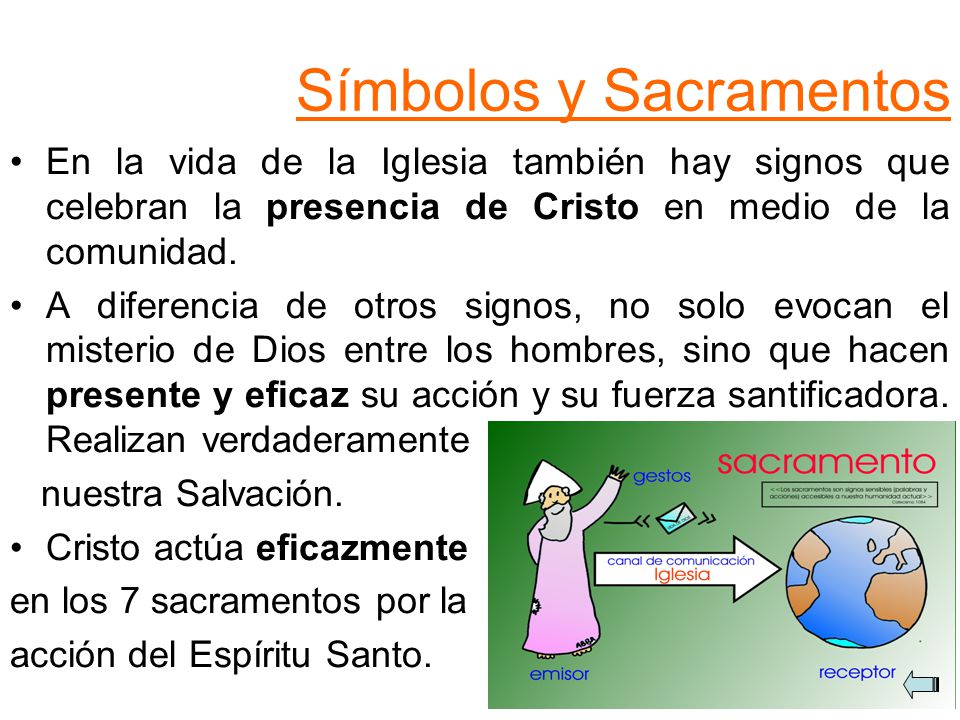 PRESENCIA DE CRISTO HOY
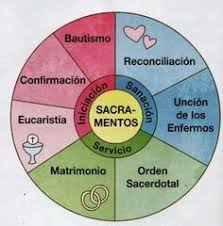 EL ESPÍRITU SANTO
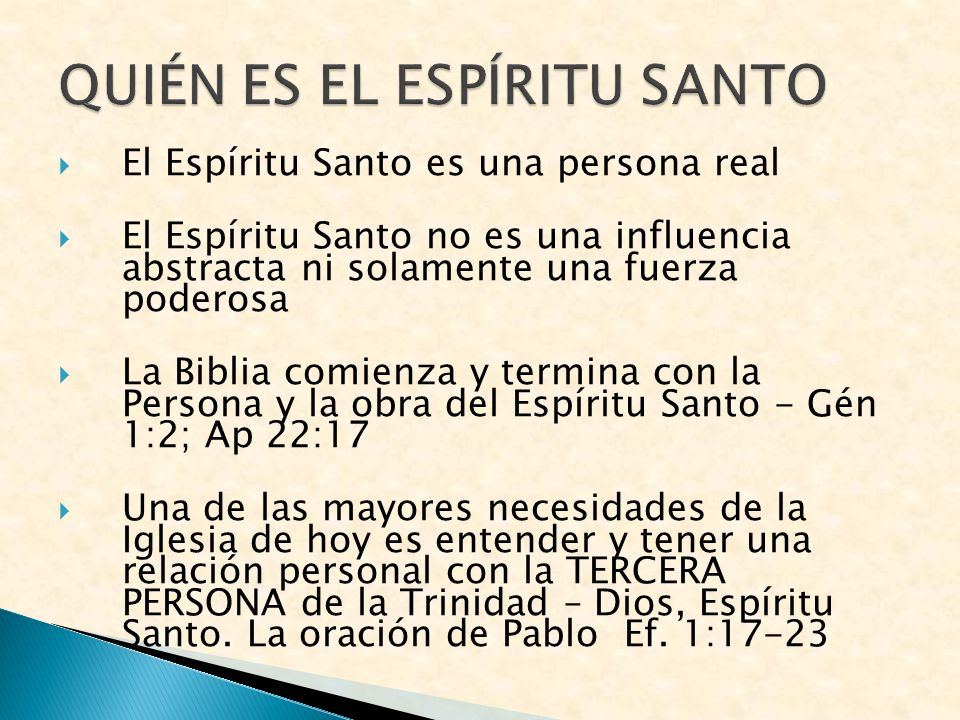 EL ESPÍRITU SANTO
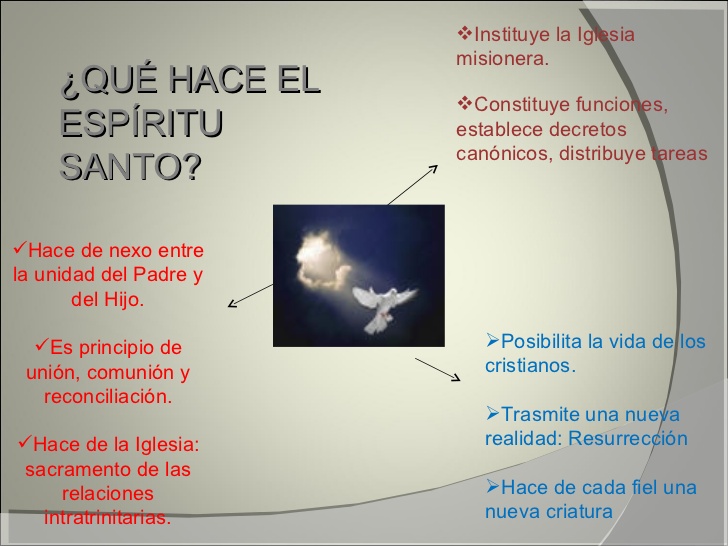 EL ESPÍRITU SANTO
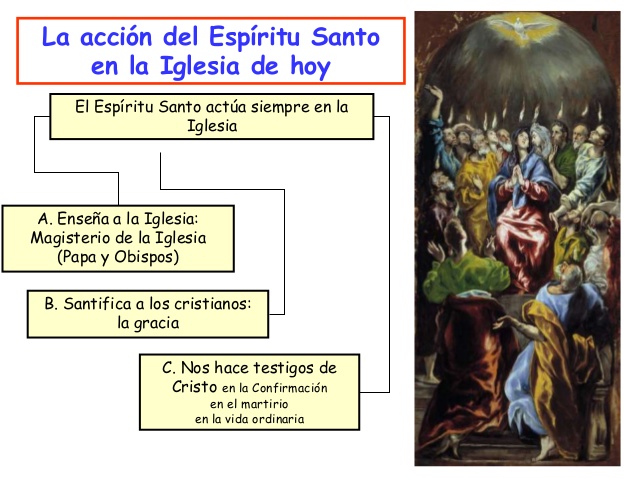 EL ESPÍRITU SANTO
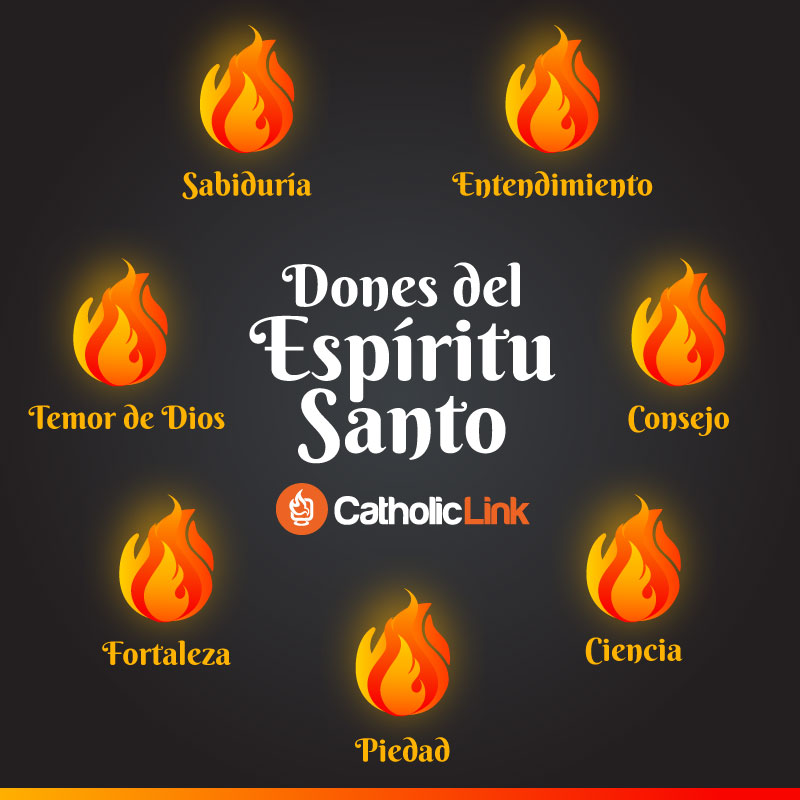